レムナントが　しるべき　
エステルき
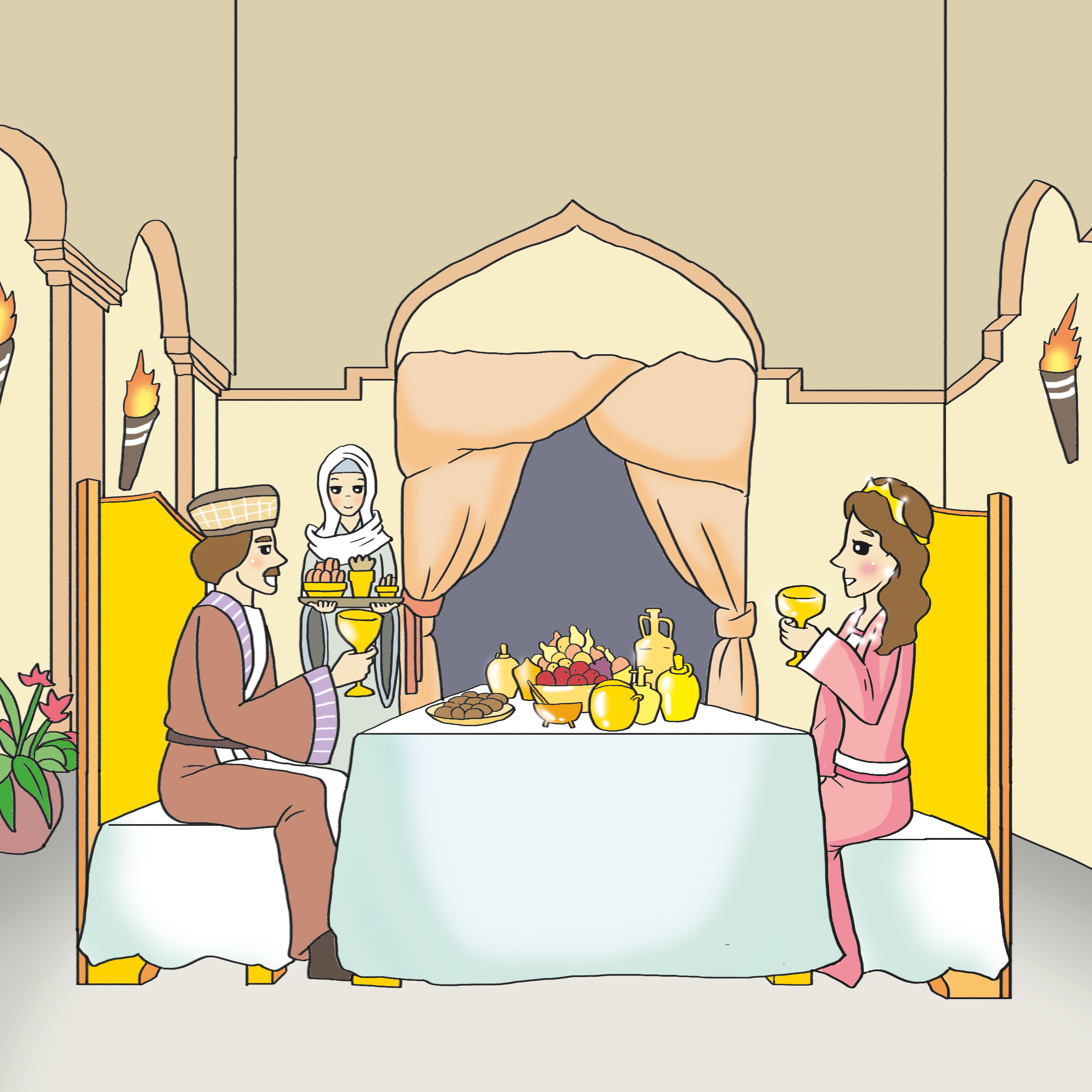 02
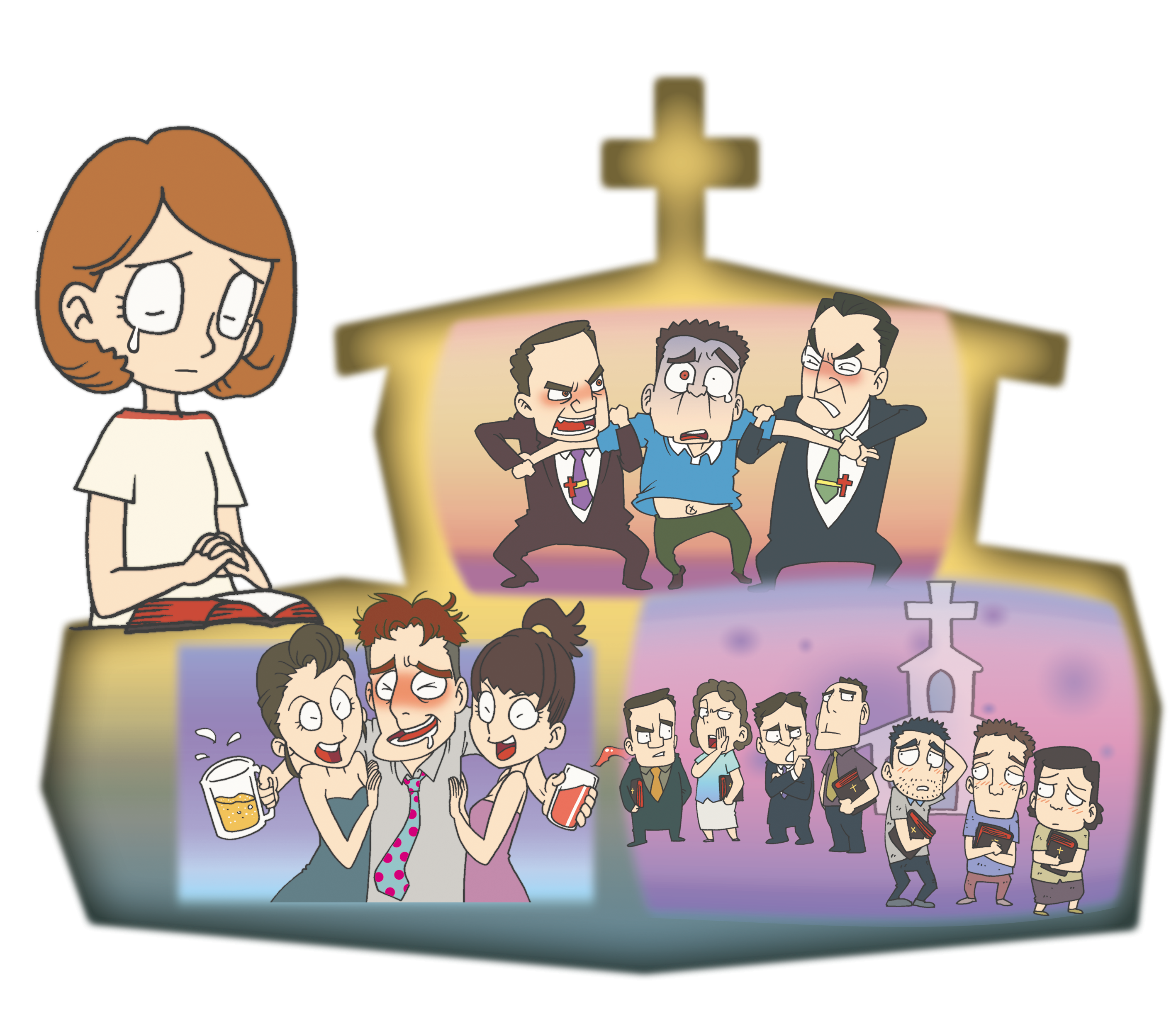 エステルの　びぼう
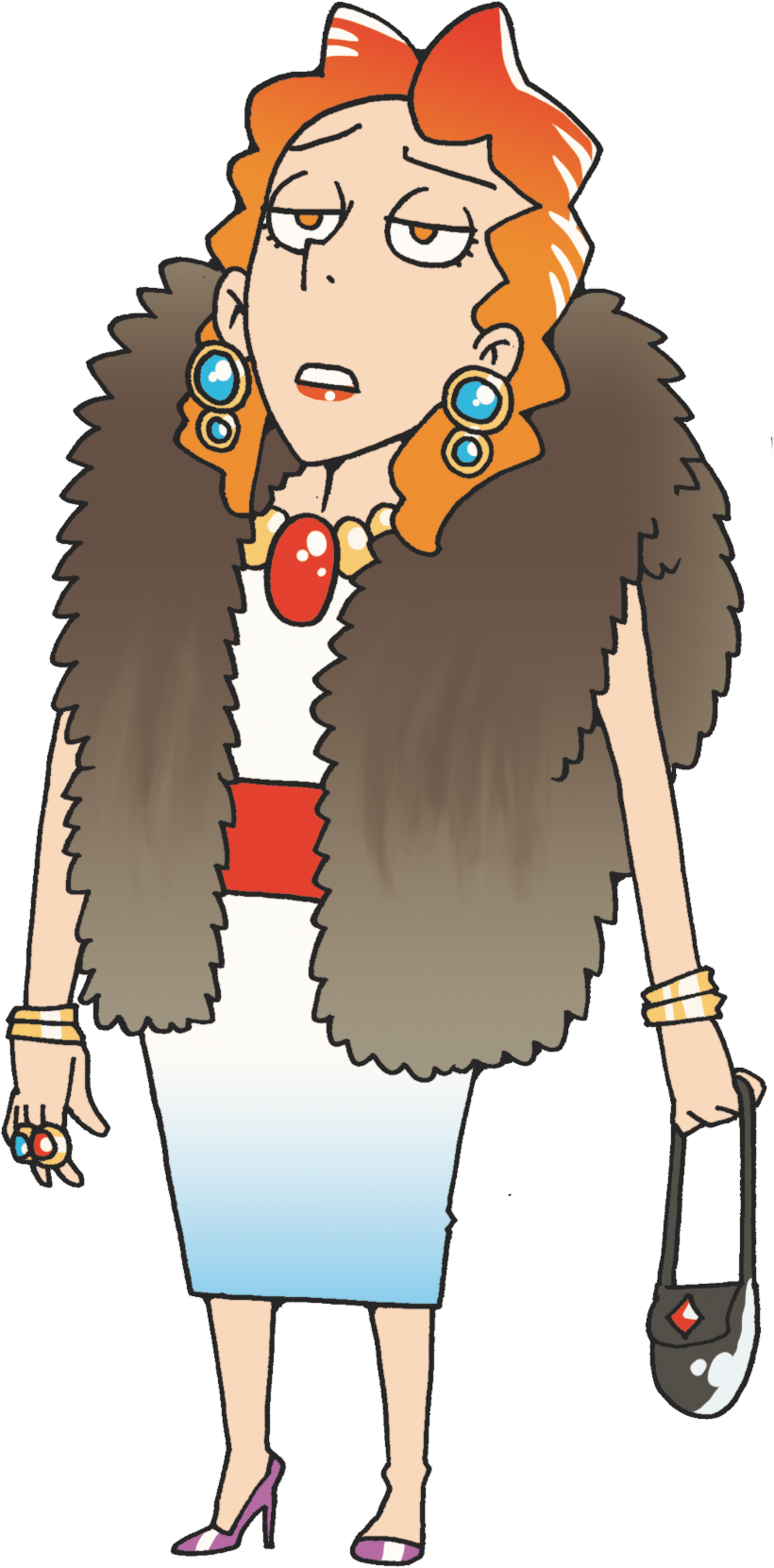 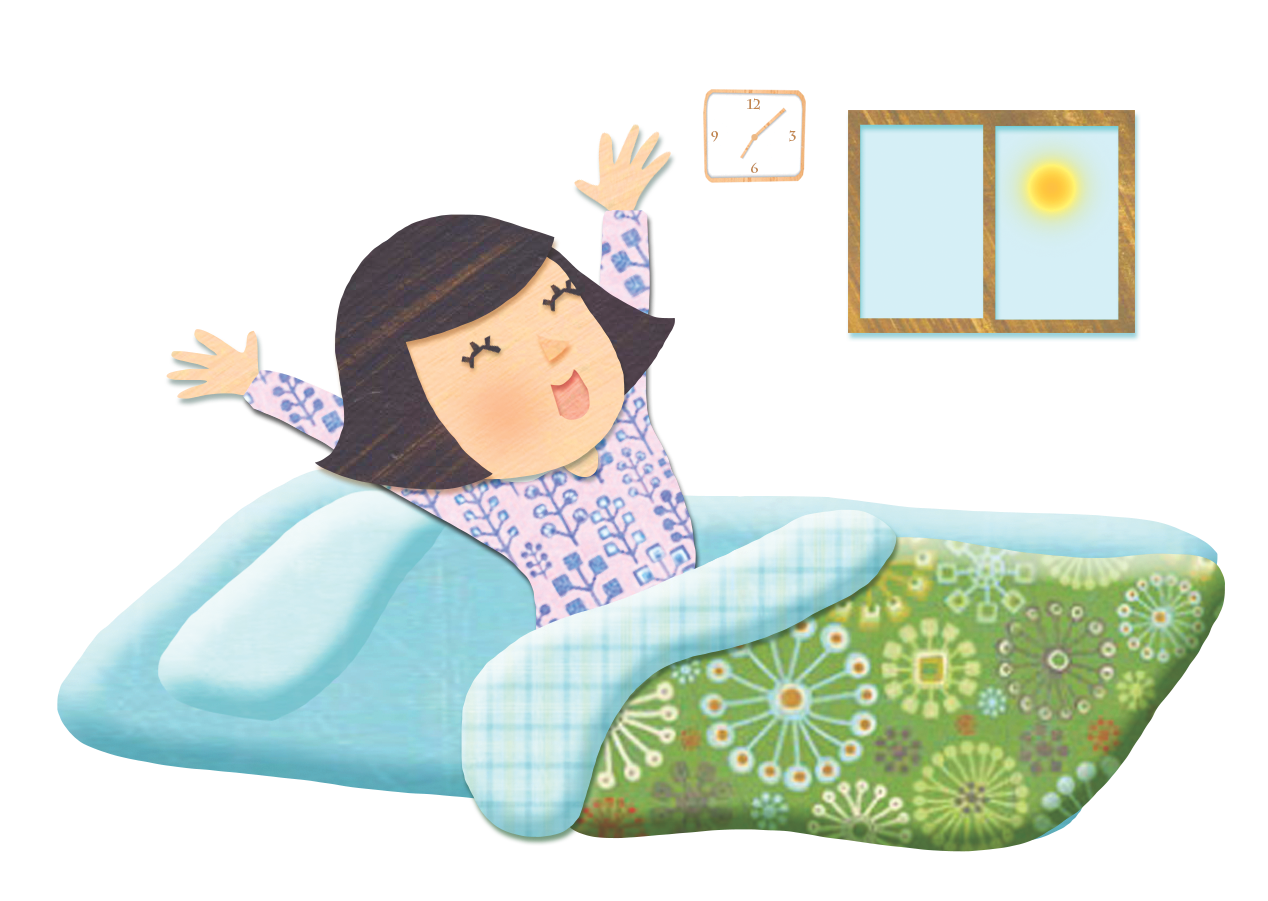 エステル 2:17~18
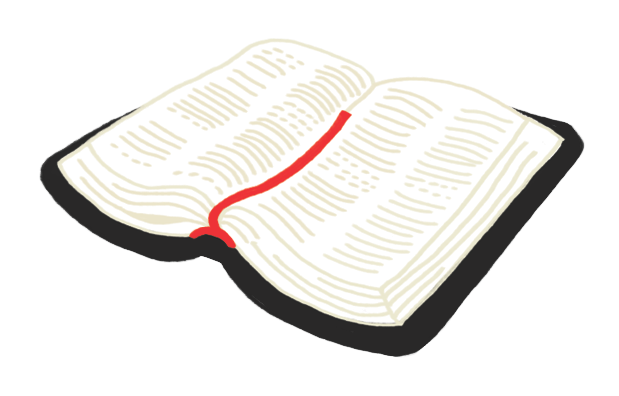 おうは　ほかの　どのおんなたち　よりも　エステルを　
あいした。　このため、かのじょは　どの　むすめたち　よりも　
おうの　こういと　めぐみを　うけた。こうして、おうは　ついに　
おうかんを　かのじょの　あたまに　おき、ワシュティの　
かわりに　かのじょを　おうひと　した。それから、おうは　
すべての　しゅちょうと　かしんたちの　だいえんかい、
すなわち、エステルの　えんかいを　もよおし、しょしゅうには　
きゅうじつを　あたえて、　おうの　せいりょくに　ふさわしい　
おくりものを　くばった。
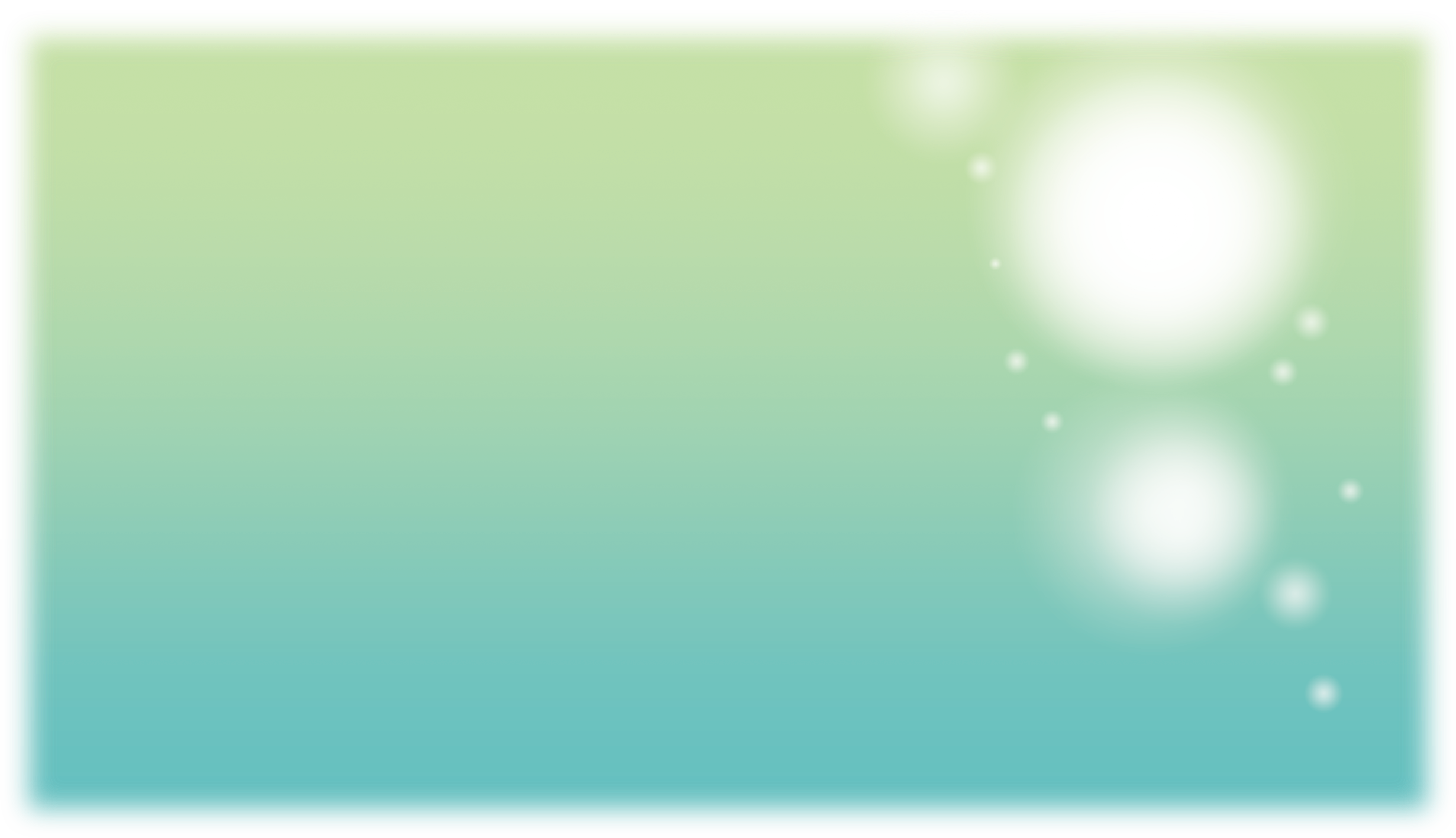 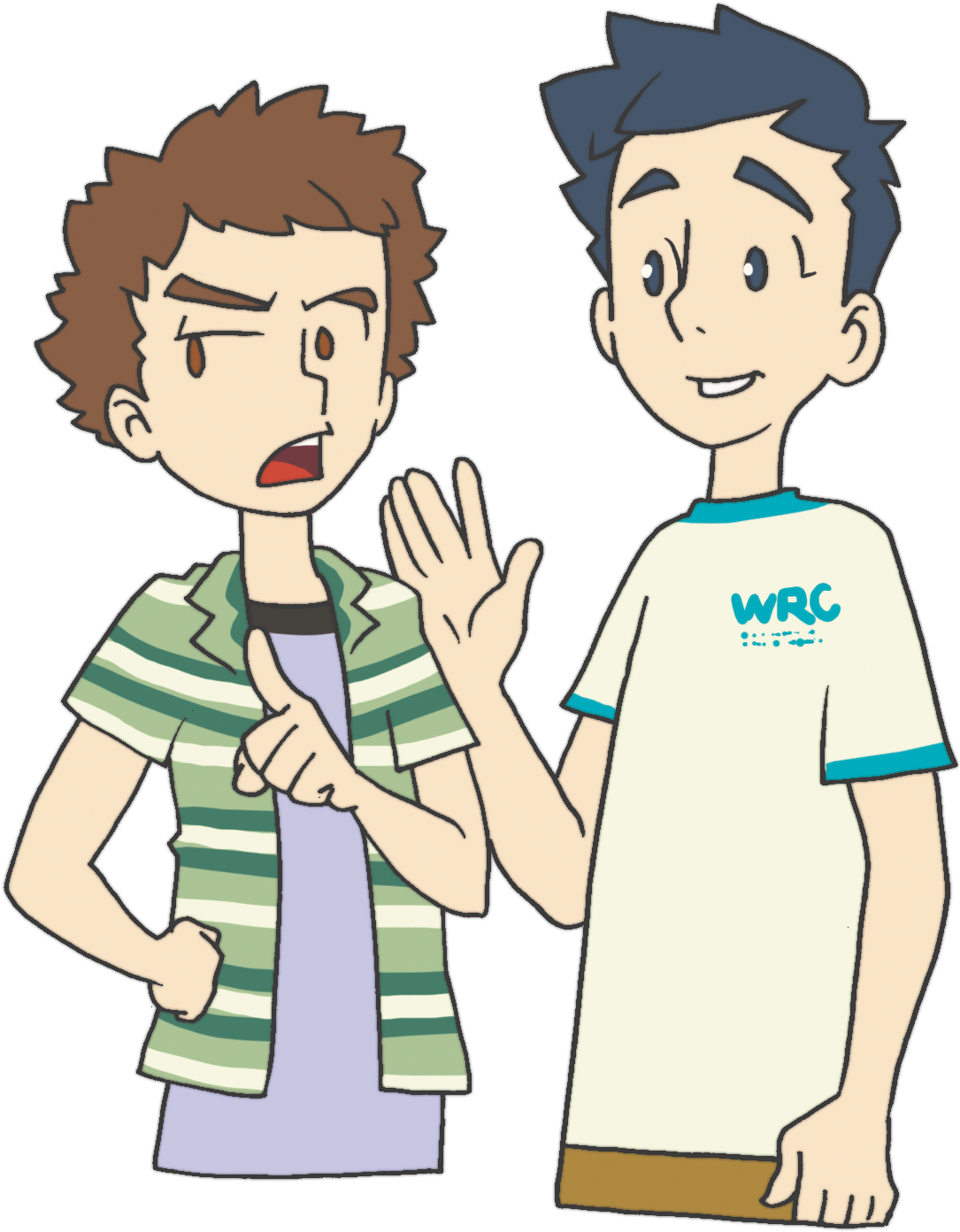 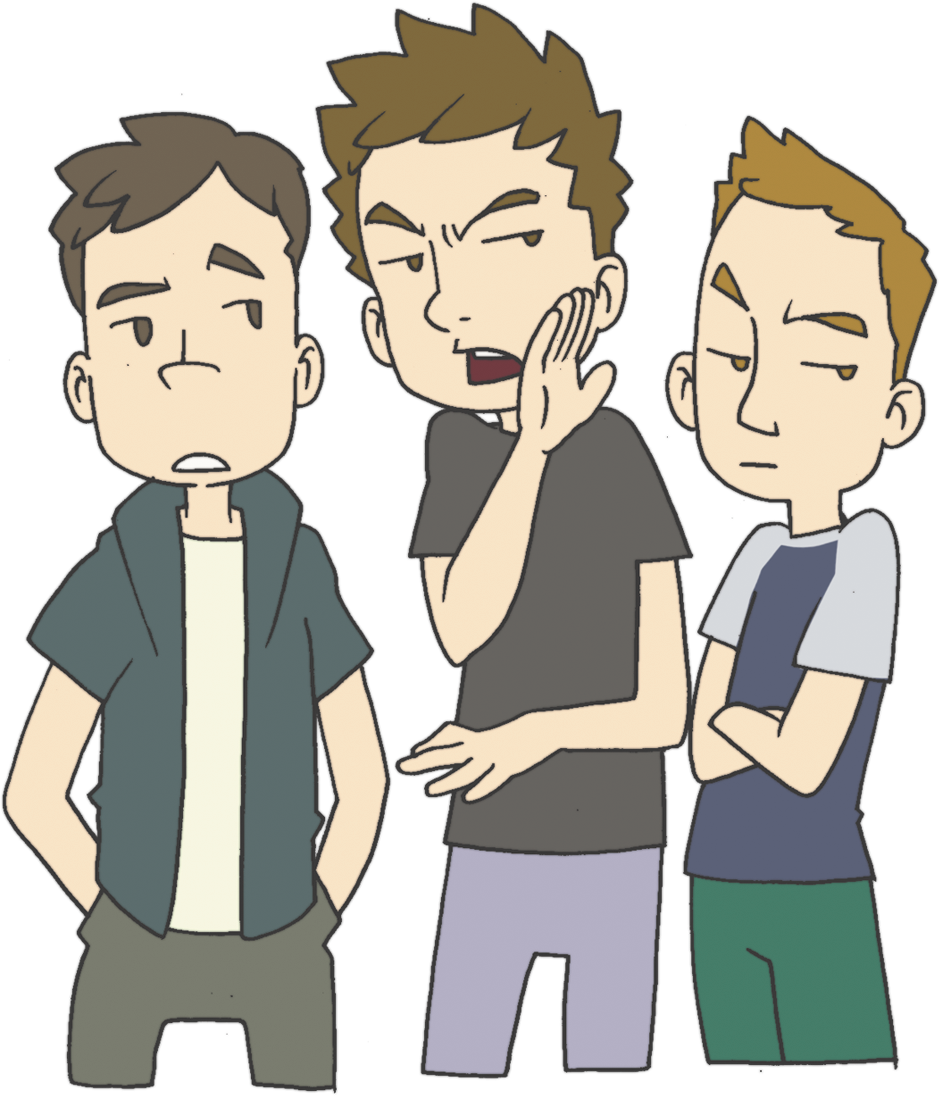 [Speaker Notes: 霊的サミットに上がりなさい]
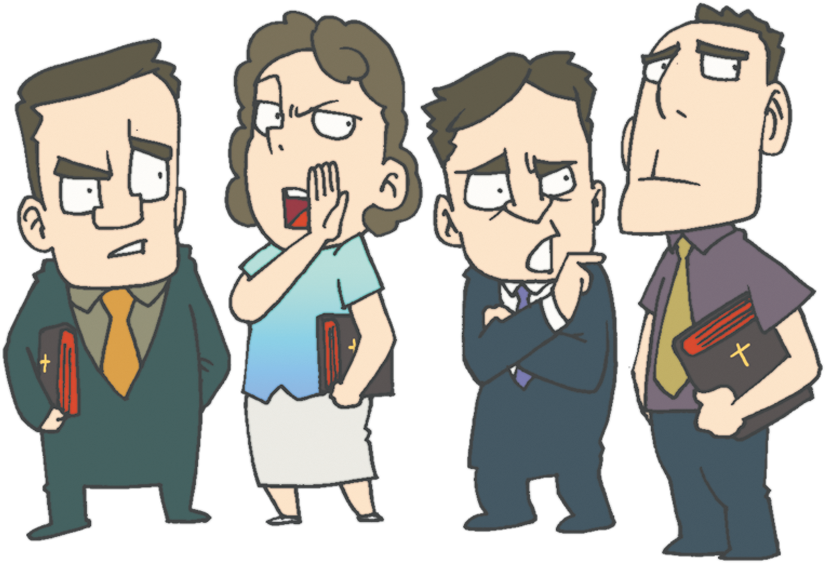 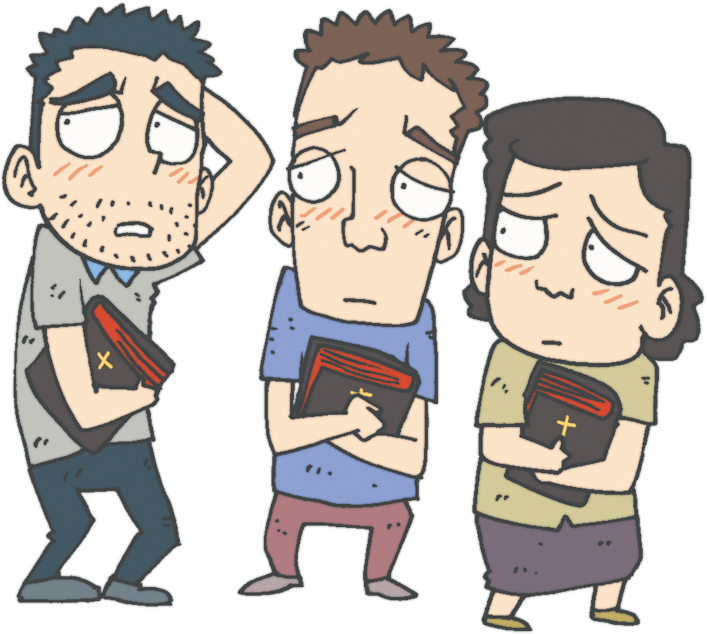 [Speaker Notes: かんちがいしないで,だまされないで
福音の外で話す大人たちの話]
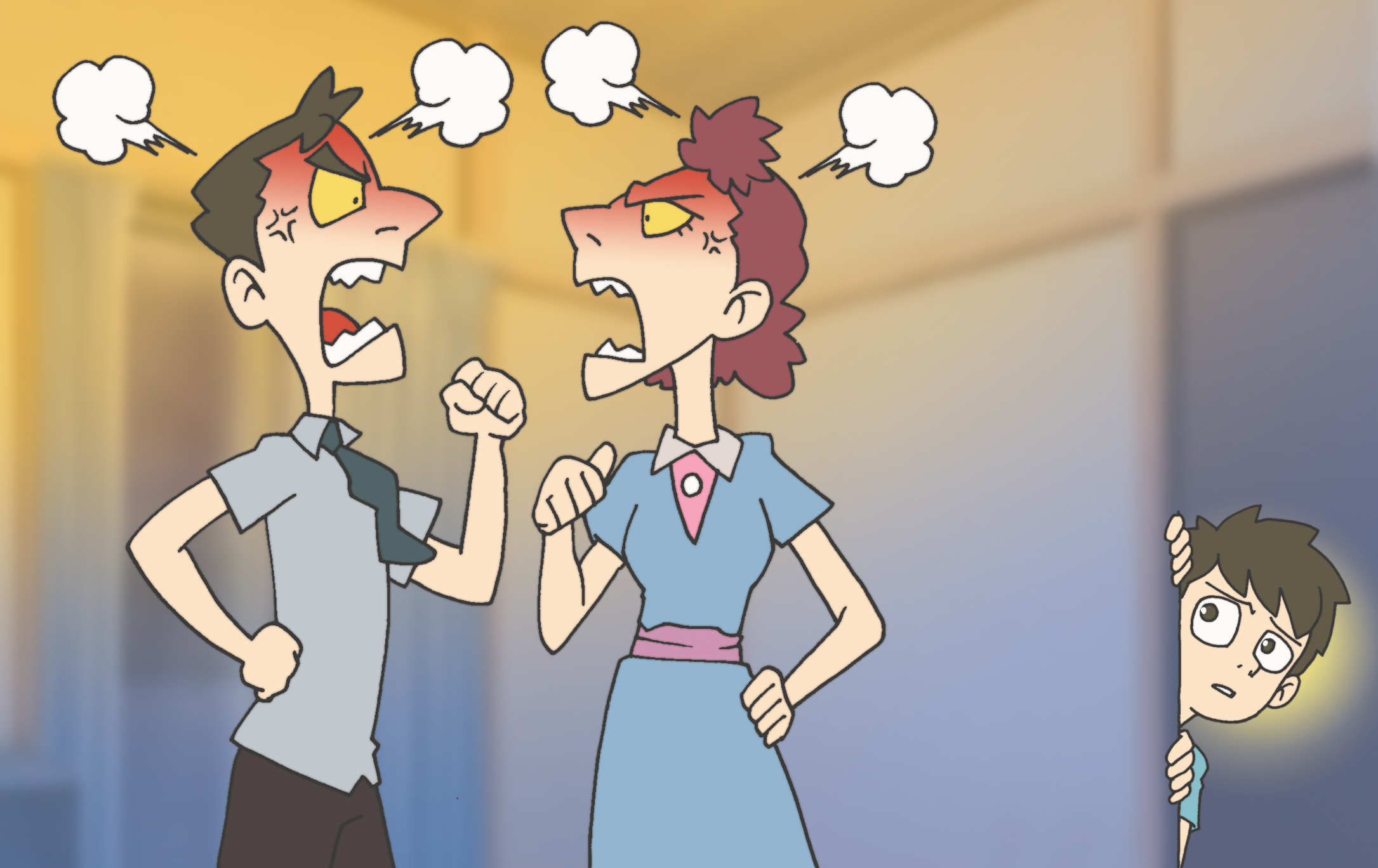 [Speaker Notes: かんちがいしないで,だまされないで
福音の外で話す大人たちの話]
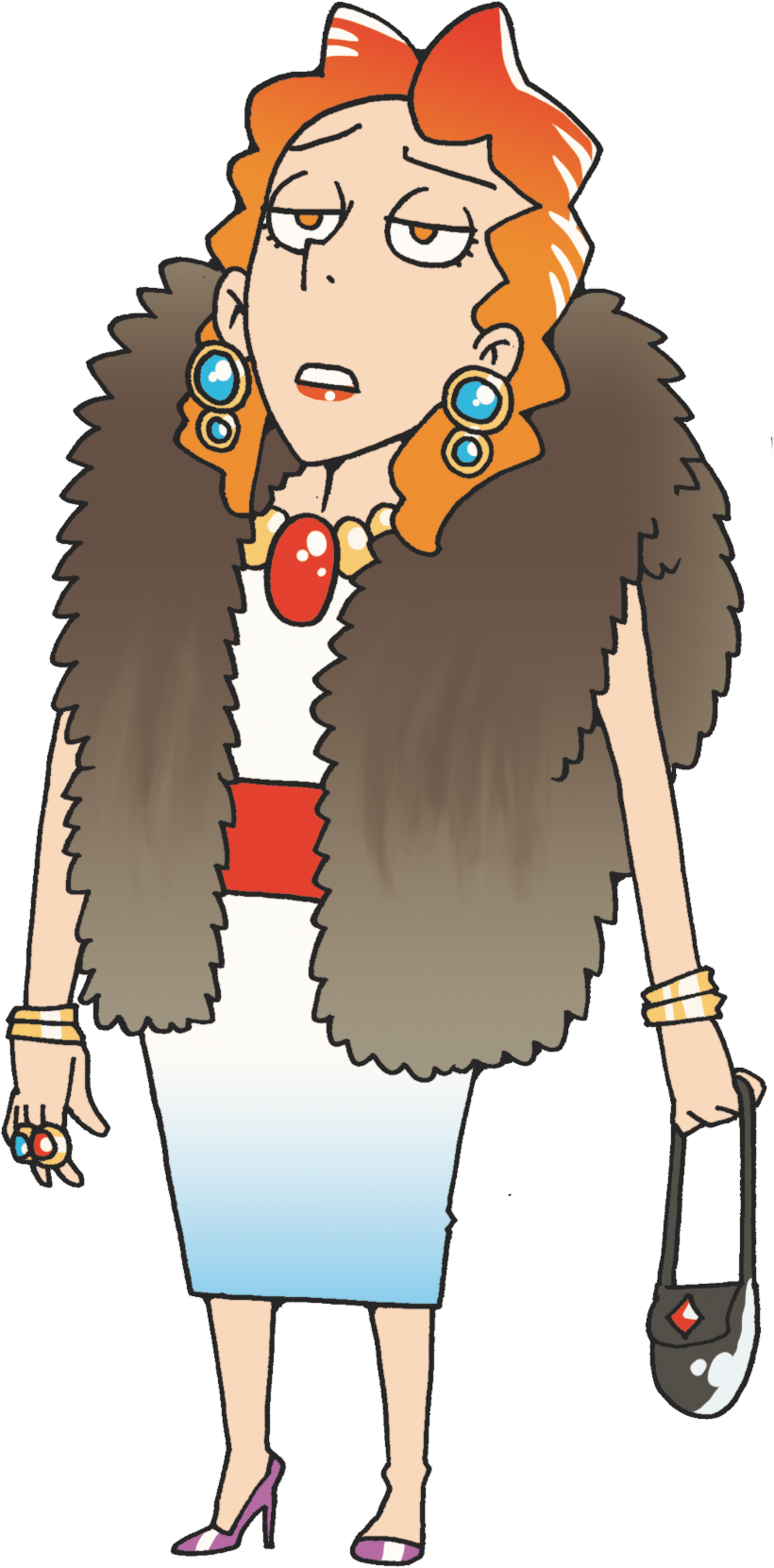 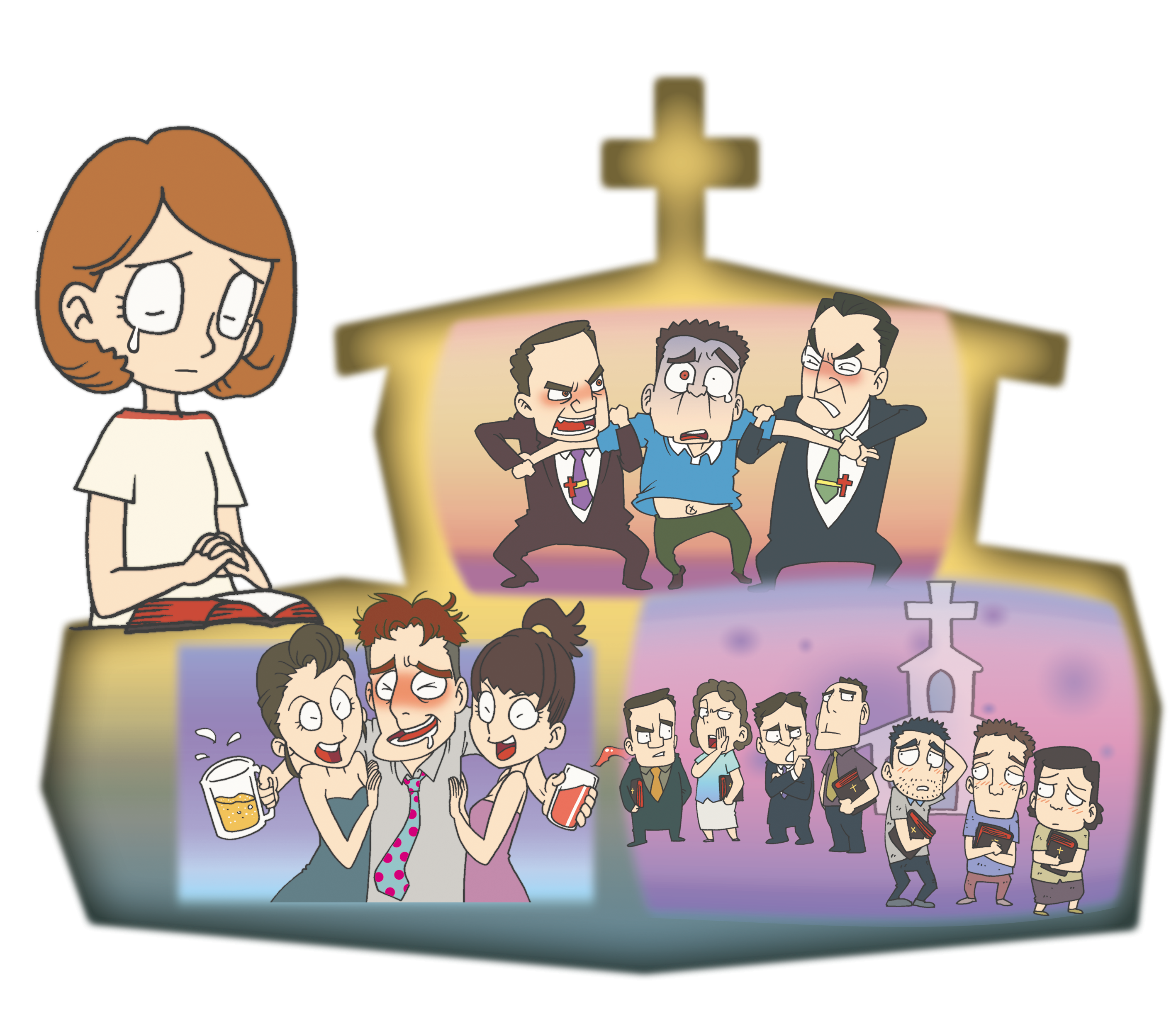 [Speaker Notes: 土台、背景、祈り
エステル-生かした]
エステルの　ほんみょうは　ハダサです
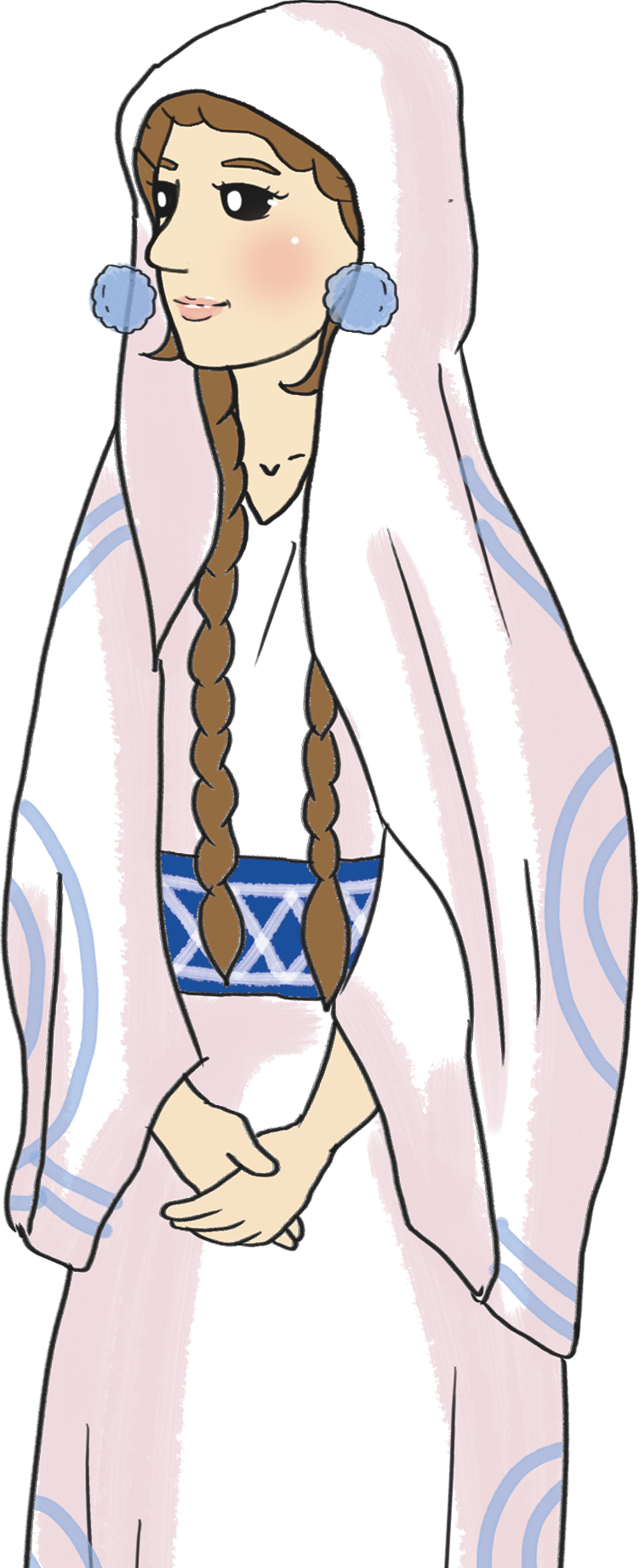 [Speaker Notes: 1) エステルは恵(めぐ)まれない環境(かんきょう)でも正(ただ)しく成長(せいちょう)しました(エステル2:7～15)
2) アハシュエロス王(おう)の王妃(おうひ)になりました(エステル2:17～18)]
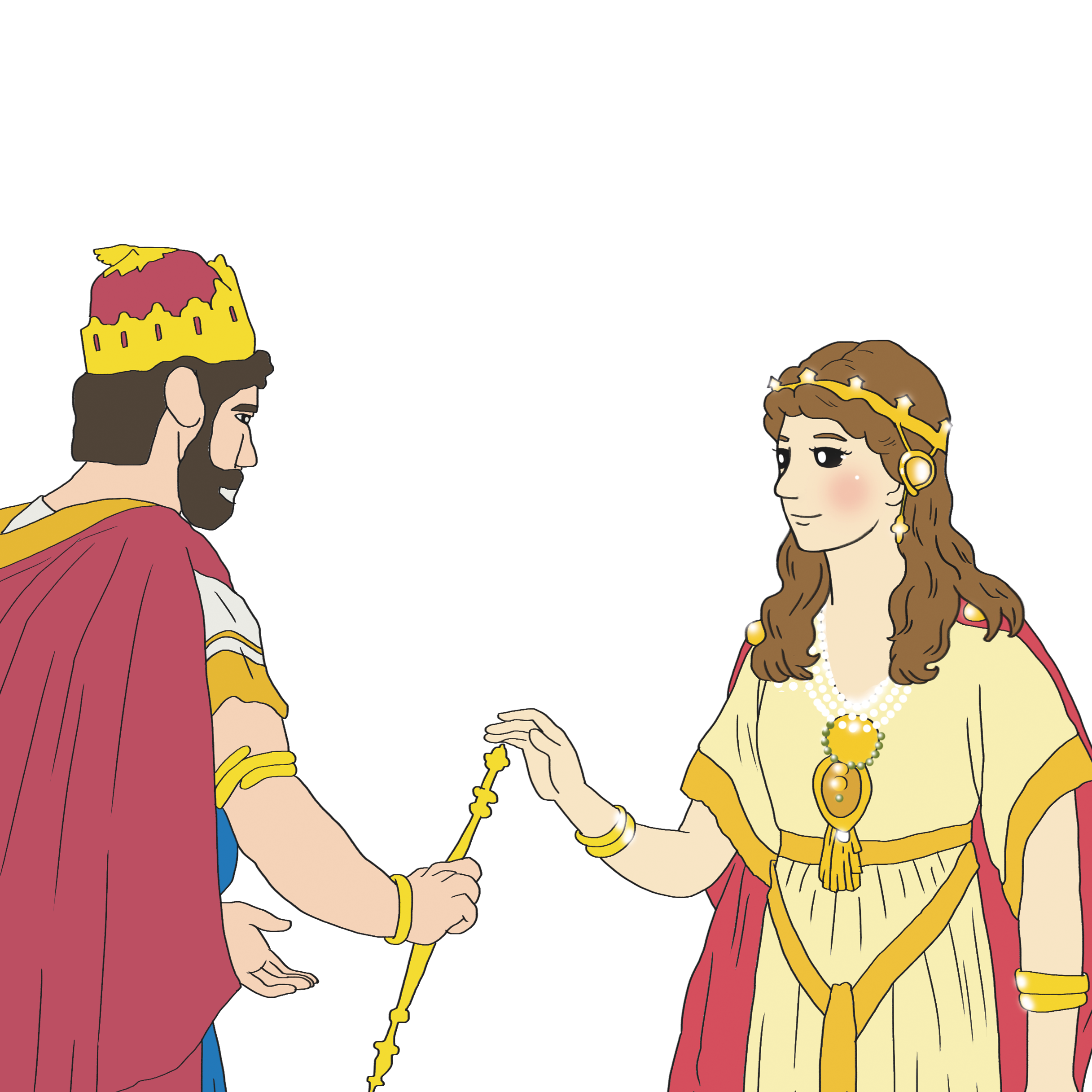 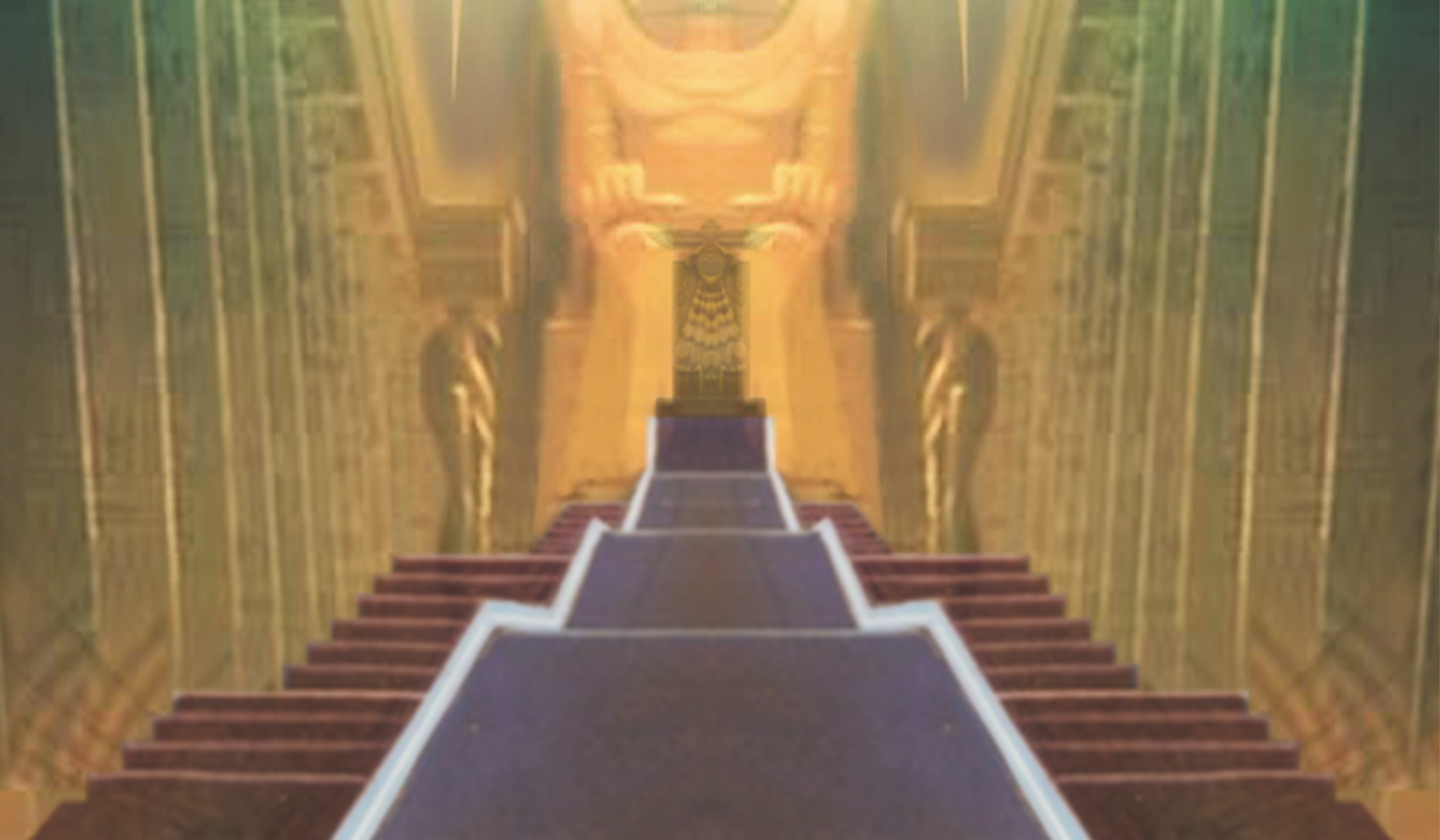 エステルは　しんこうの　びぼうを　もっている　ひとでした
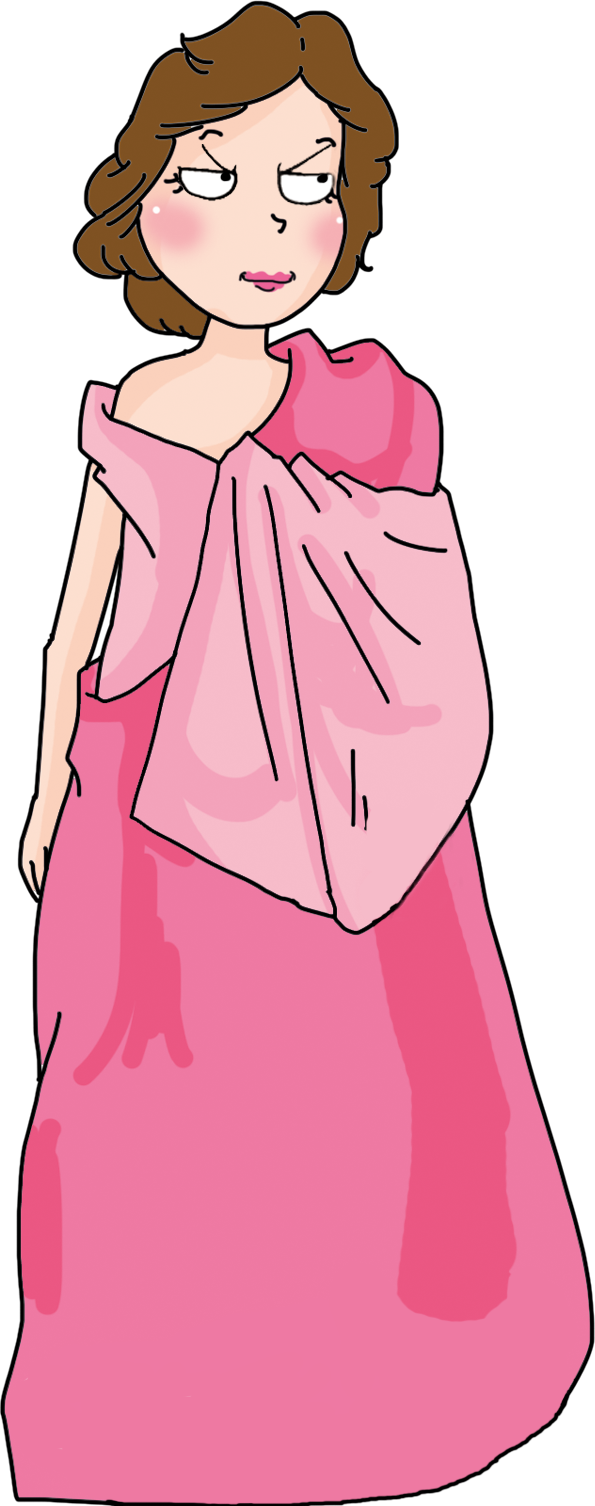 [Speaker Notes: 1) エステルは信仰(しんこう)の人(ひと)であるモルデカイから養育(よういく)を受(う)けました (エステル2:10)
2) エステルは王妃(おうひ)になった後(あと)も、モルデカイから養育(よういく)を受(う)けたときと同(おな)じく
彼(かれ)の命令(めいれい)に従(したが)いました(エステル2:20)]
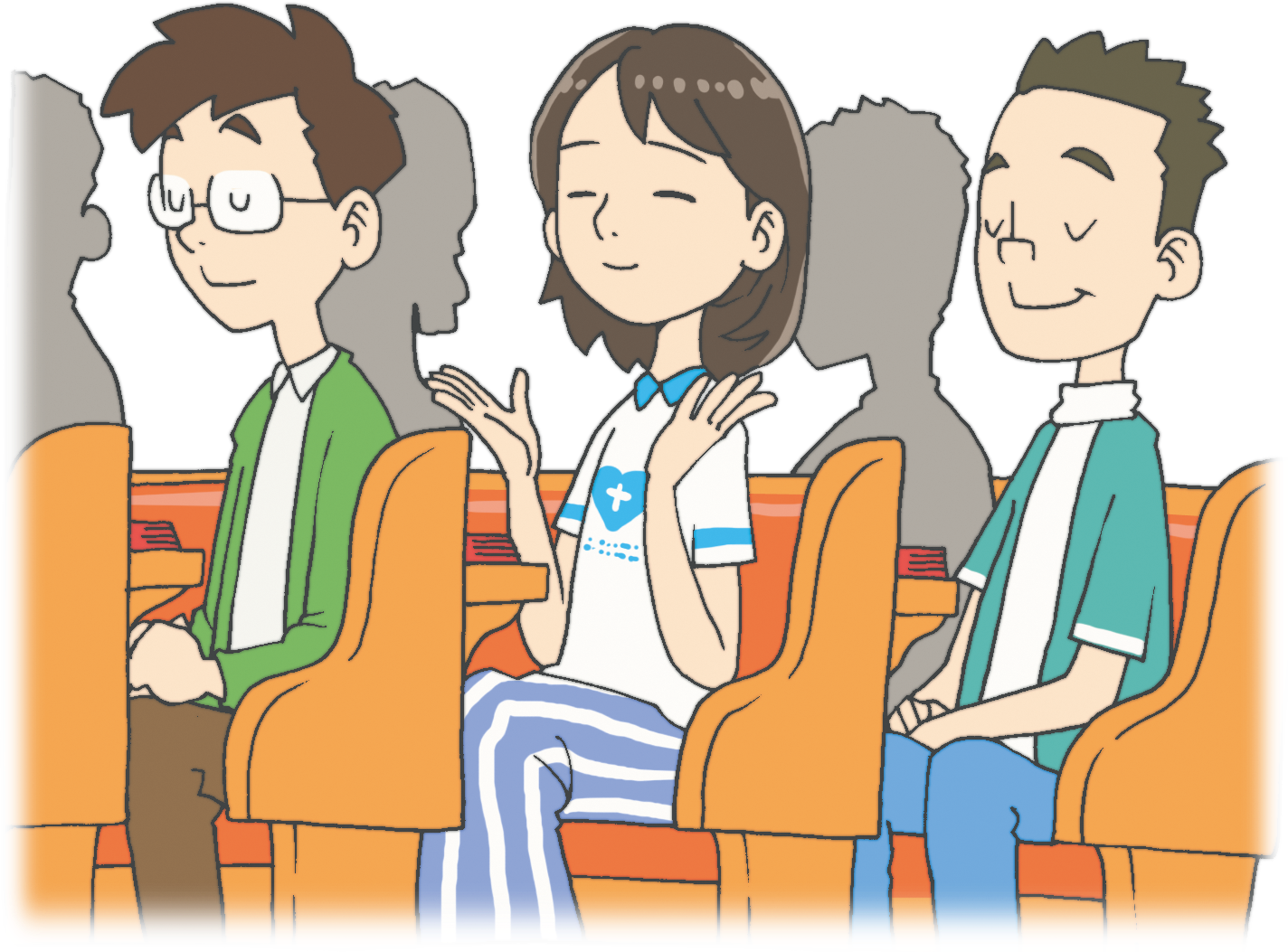 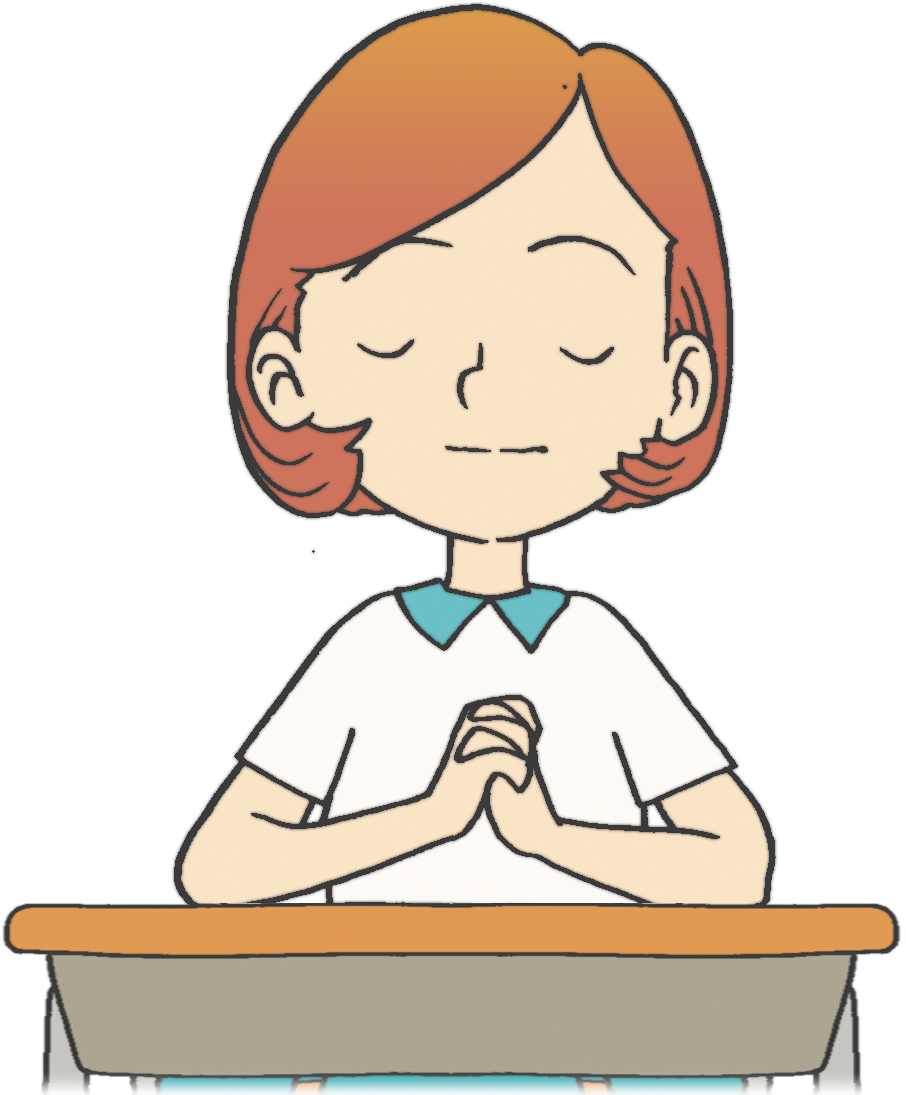 エステルは　せいかつの　びぼうを　そなえた　ひとでした
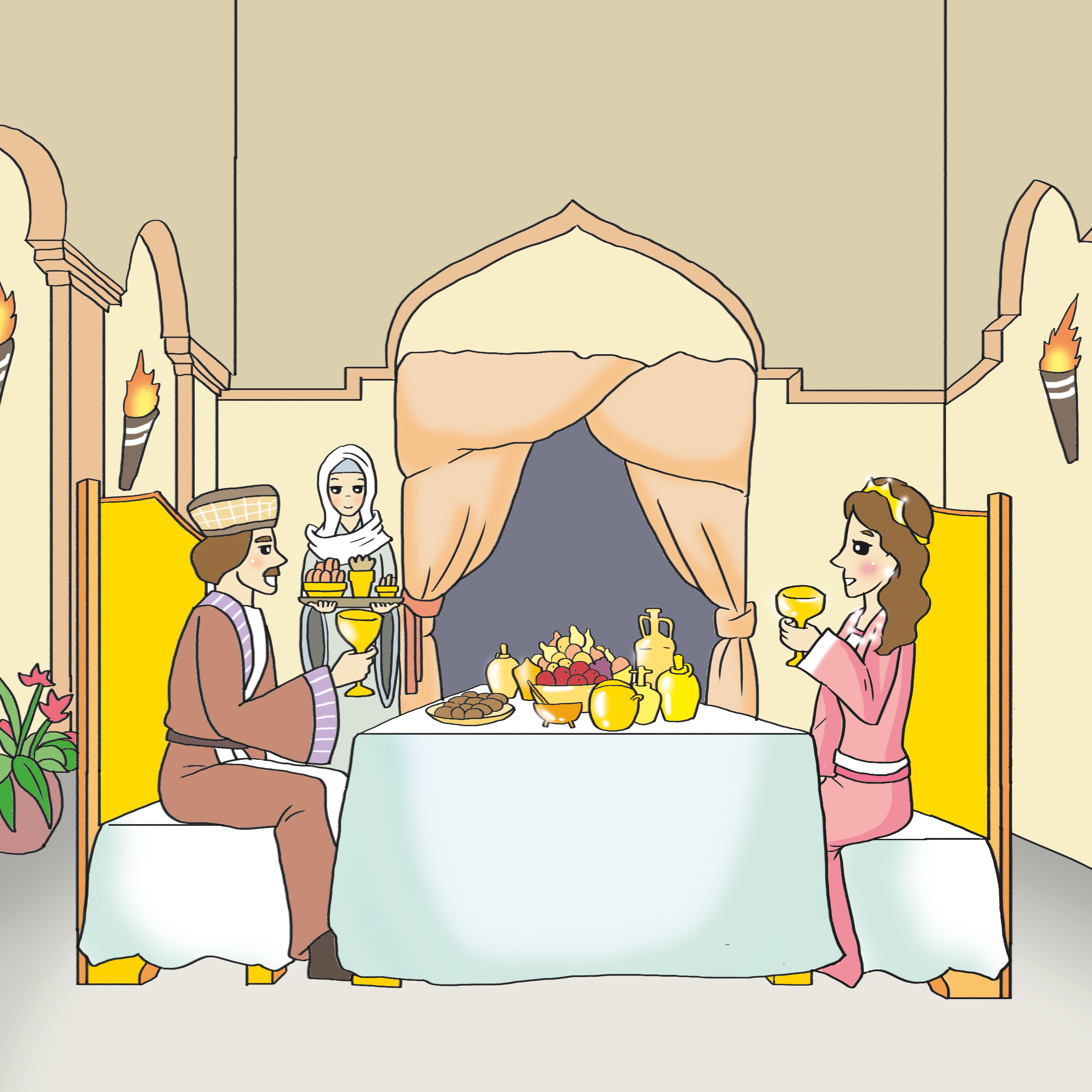 [Speaker Notes: 1)イスラエル民族が危機にあったとき、死ななければならないなら、死にますという決断をしました。エステル4:16
2)信仰の決断をして王の前に出たとき、王がエステルを見て愛らしくて、金の杓を差し出しました。
　エステル5:1～3]
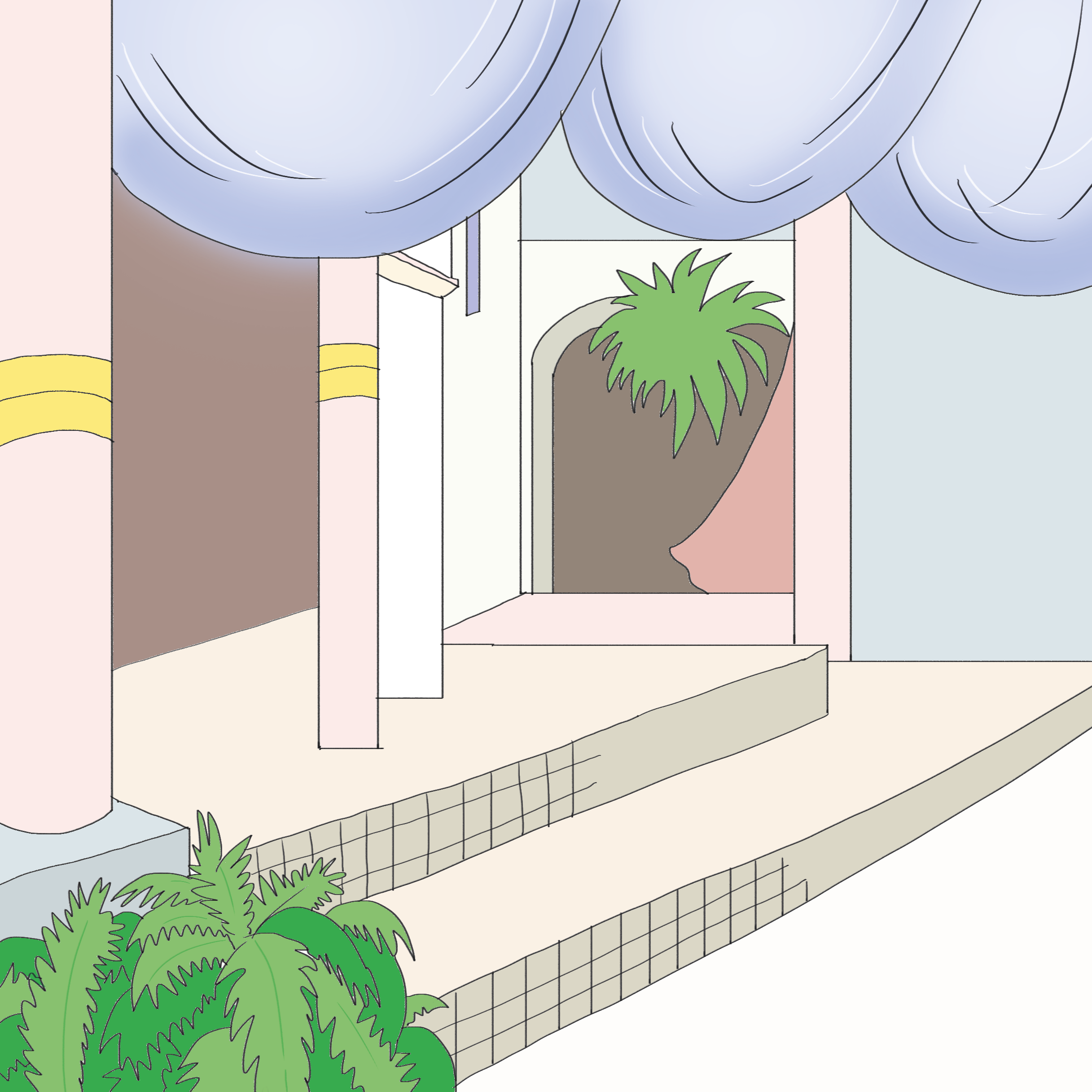 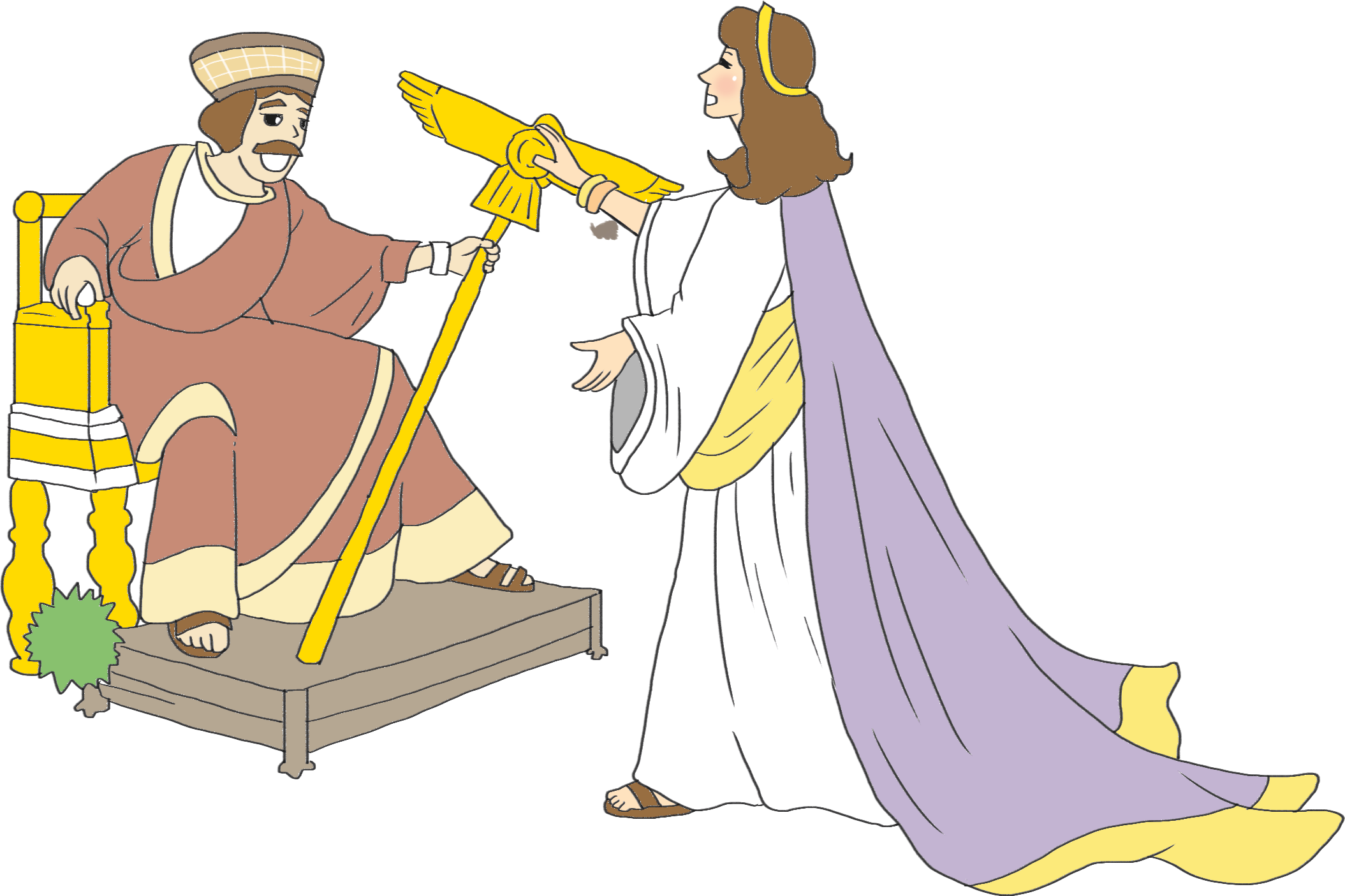 [Speaker Notes: 1)イスラエル民族が危機にあったとき、死ななければならないなら、死にますという決断をしました。エステル4:16
2)信仰の決断をして王の前に出たとき、王がエステルを見て愛らしくて、金の杓を差し出しました。
　エステル5:1～3]
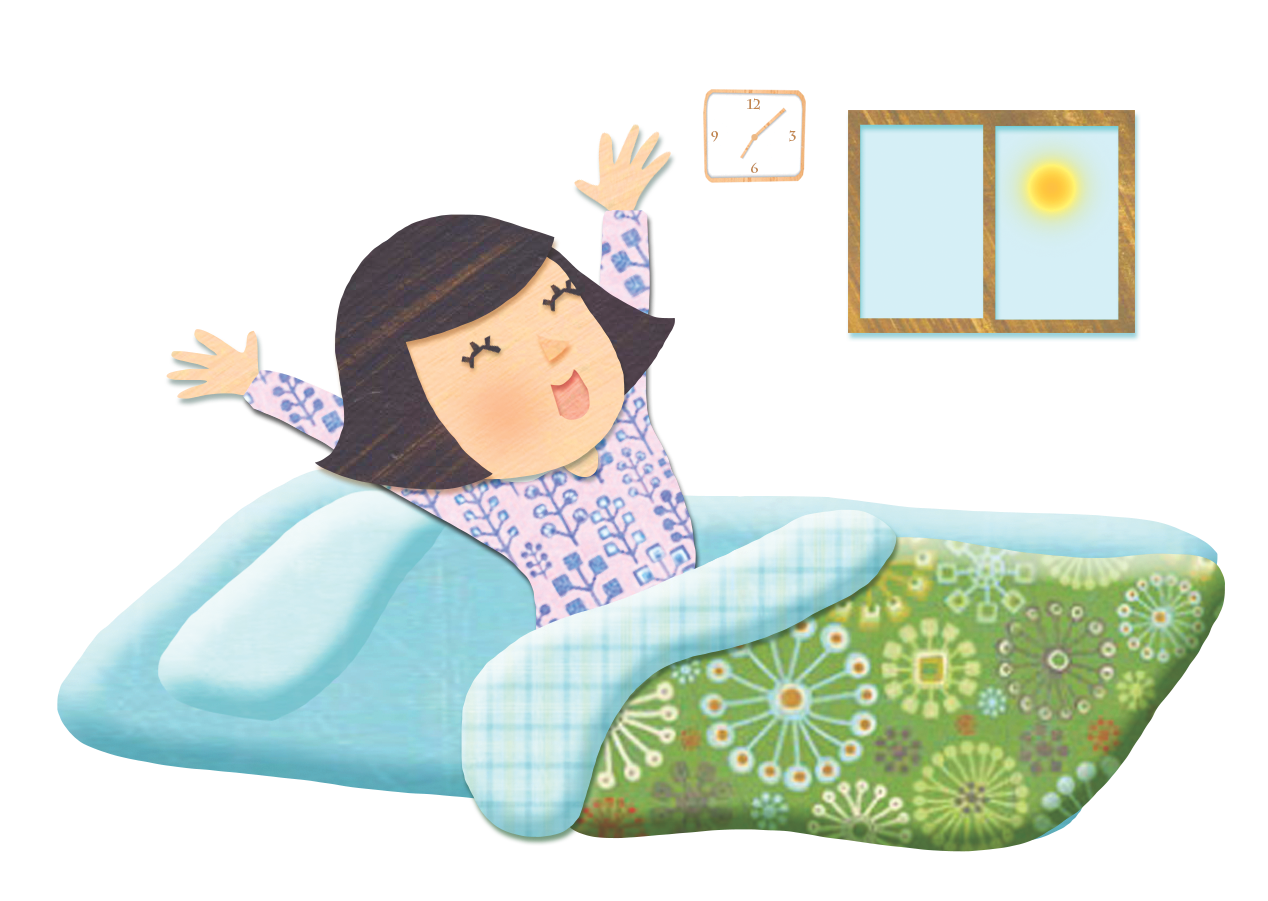 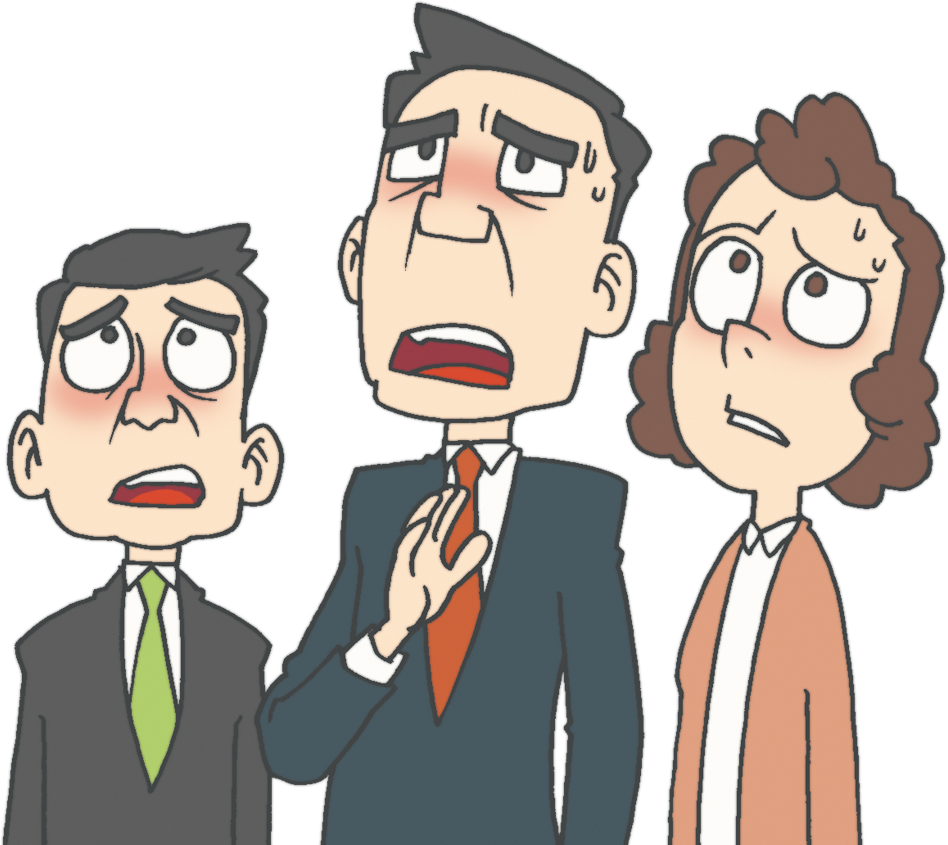 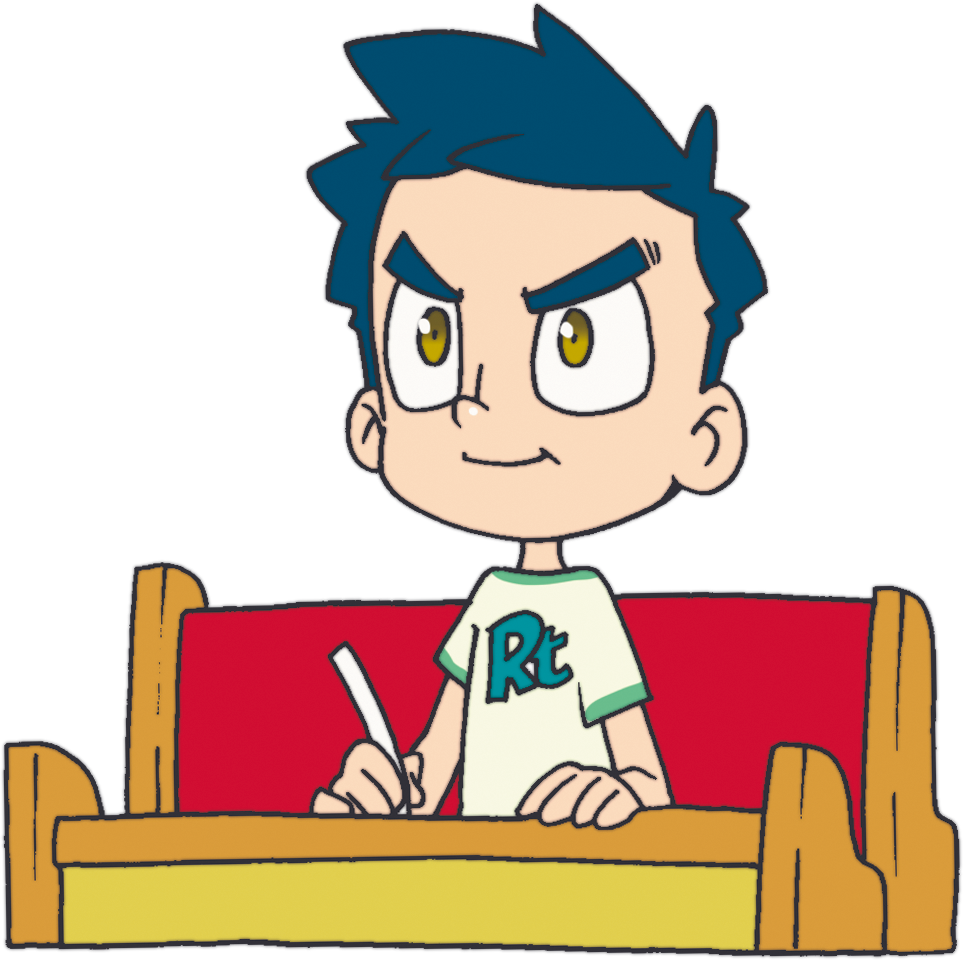 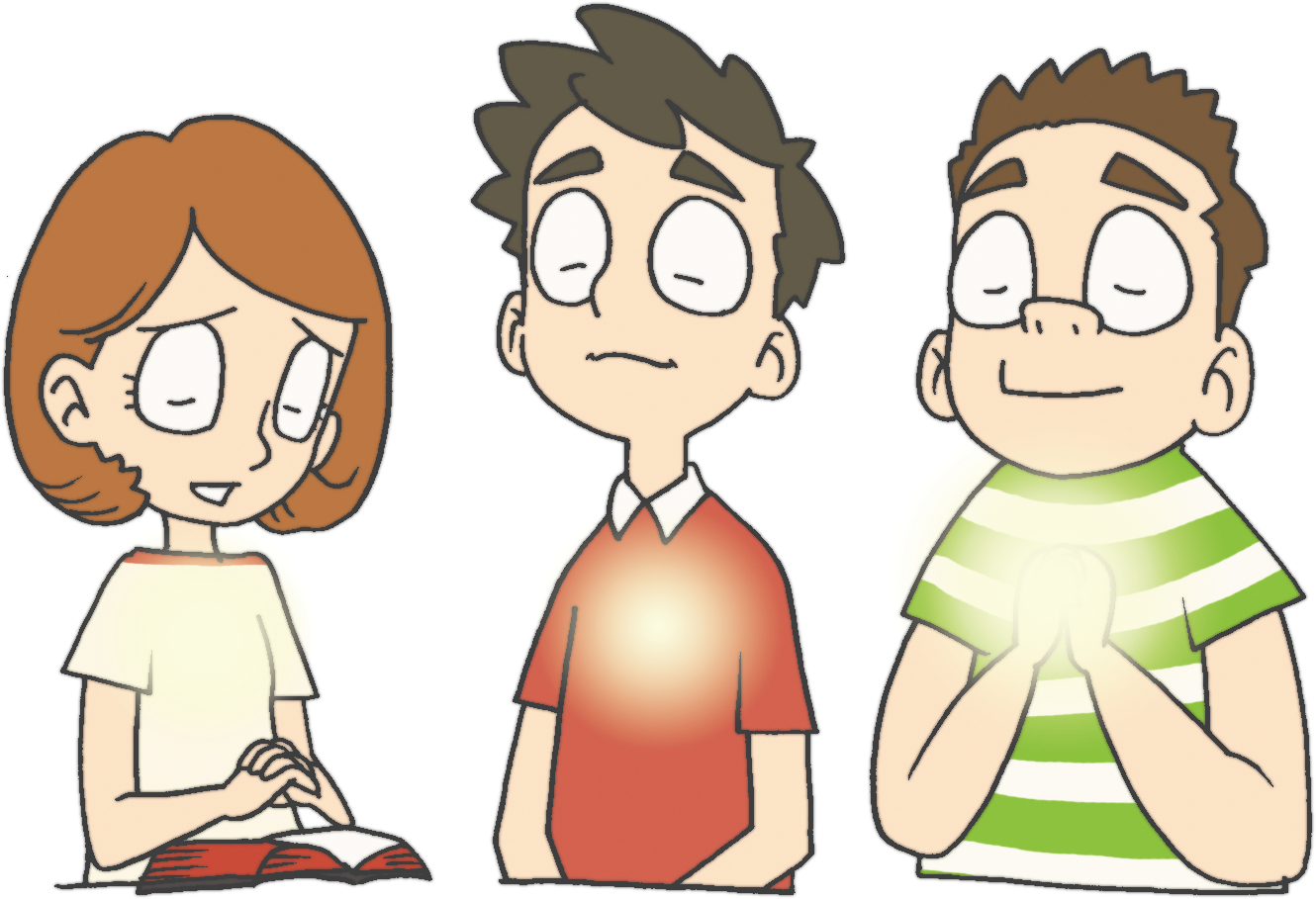 せんせいと　フォーラムする　しゅだい
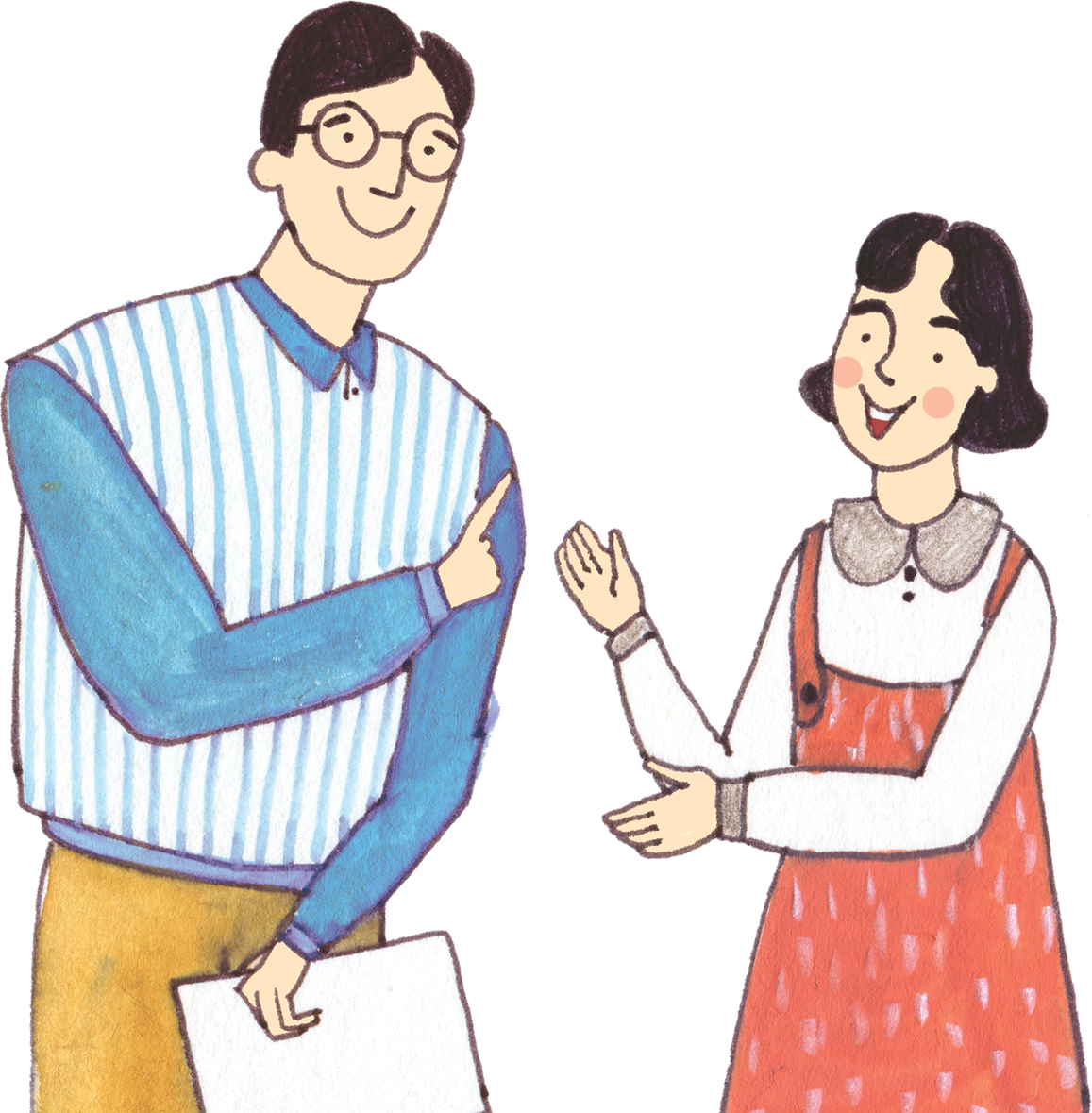 [Speaker Notes: フォーラムする主題
①自分を備えるレムナント
②霊的な集中力を持つための私のこと]